Unit Testing with xUnit.net-Part-2
Kishorekumar
Agenda
Data-Driven Tests
Shared Context between Tests
Extensibility
Mocking
Comparing xUnit.net with other Frameworks
Data-Driven Tests
Data Driven Tests
A single test method that can be executed multiple times, each time using a discreet set of test data, with each execution representing an individual case.

Benefits
Reduced test Code Duplication
Reduced Maintenance Cost
Add New test cases More Quickly
External test data Sources
Two different major types of unit tests
Facts are tests which are always true. They test invariant conditions.
Theories are tests which are only true for a particular set of data (Data Driven Tests)
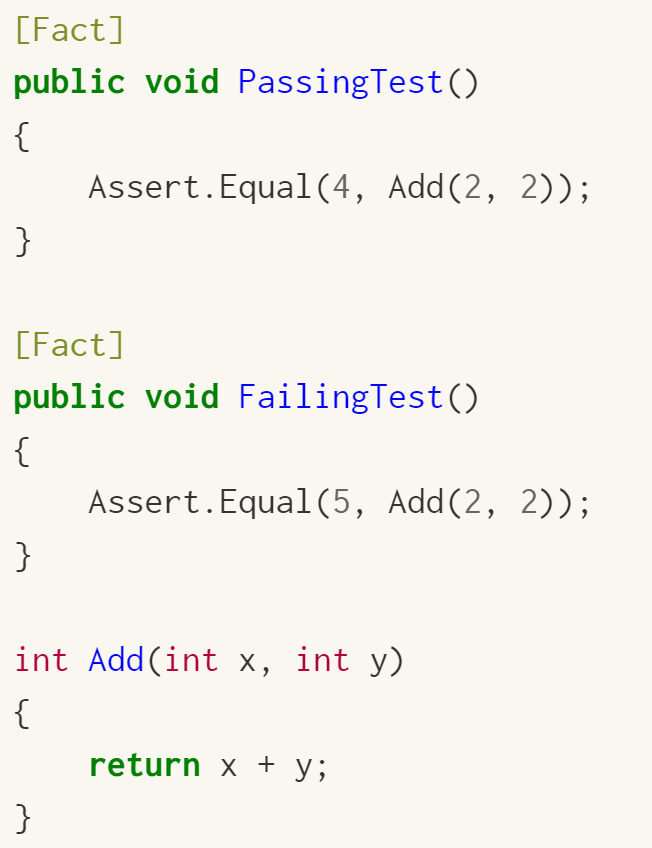 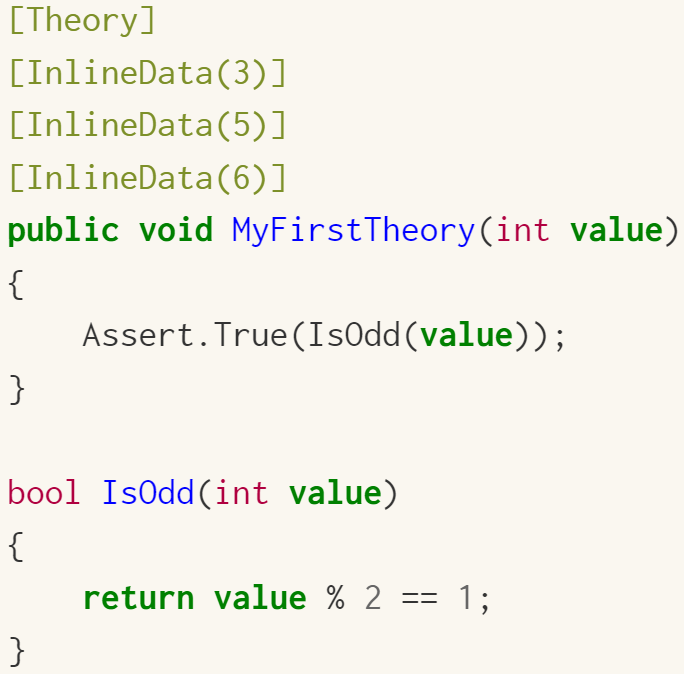 Shared Context between Testshttp://xunit.github.io/docs/shared-context.html
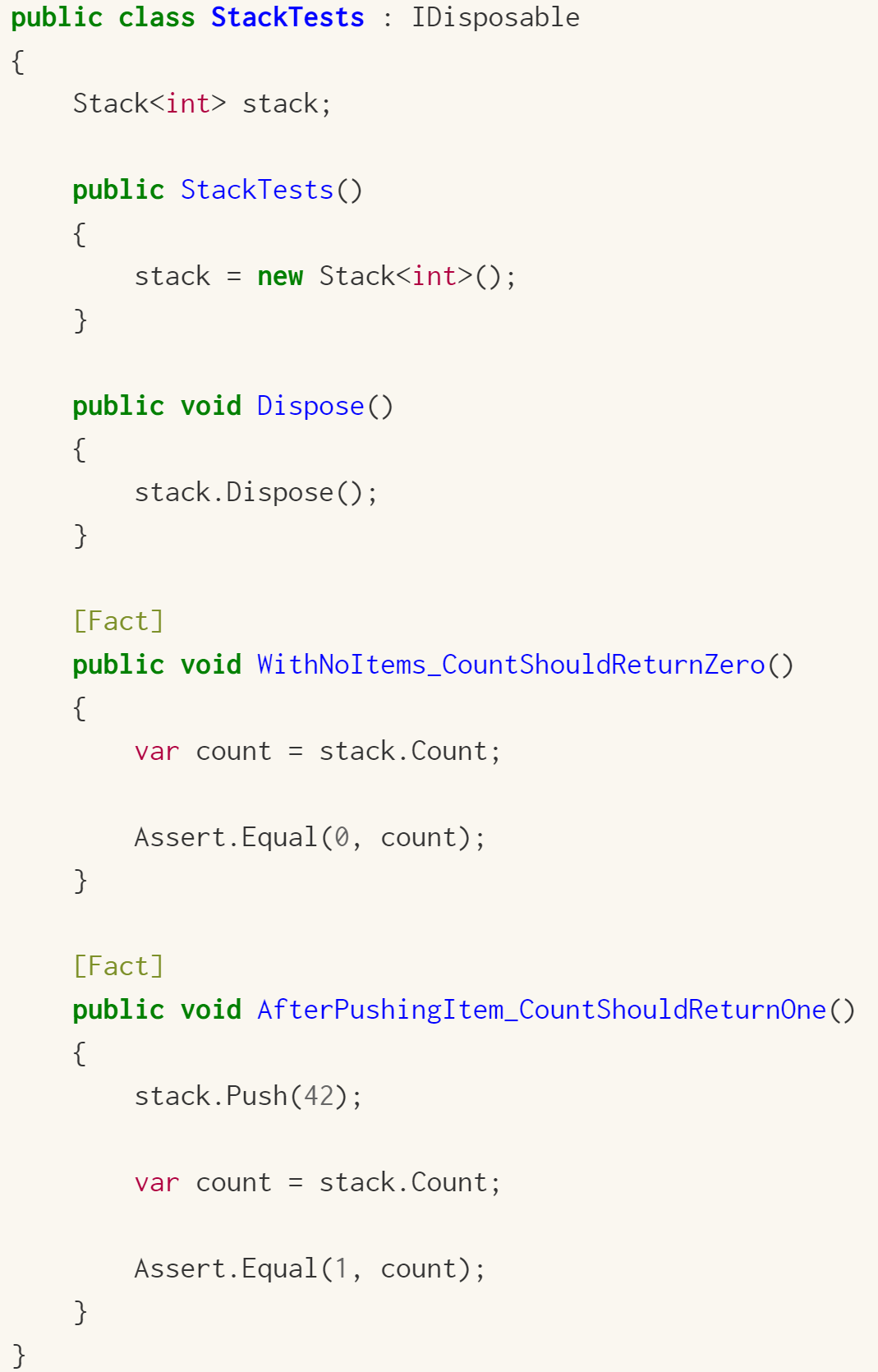 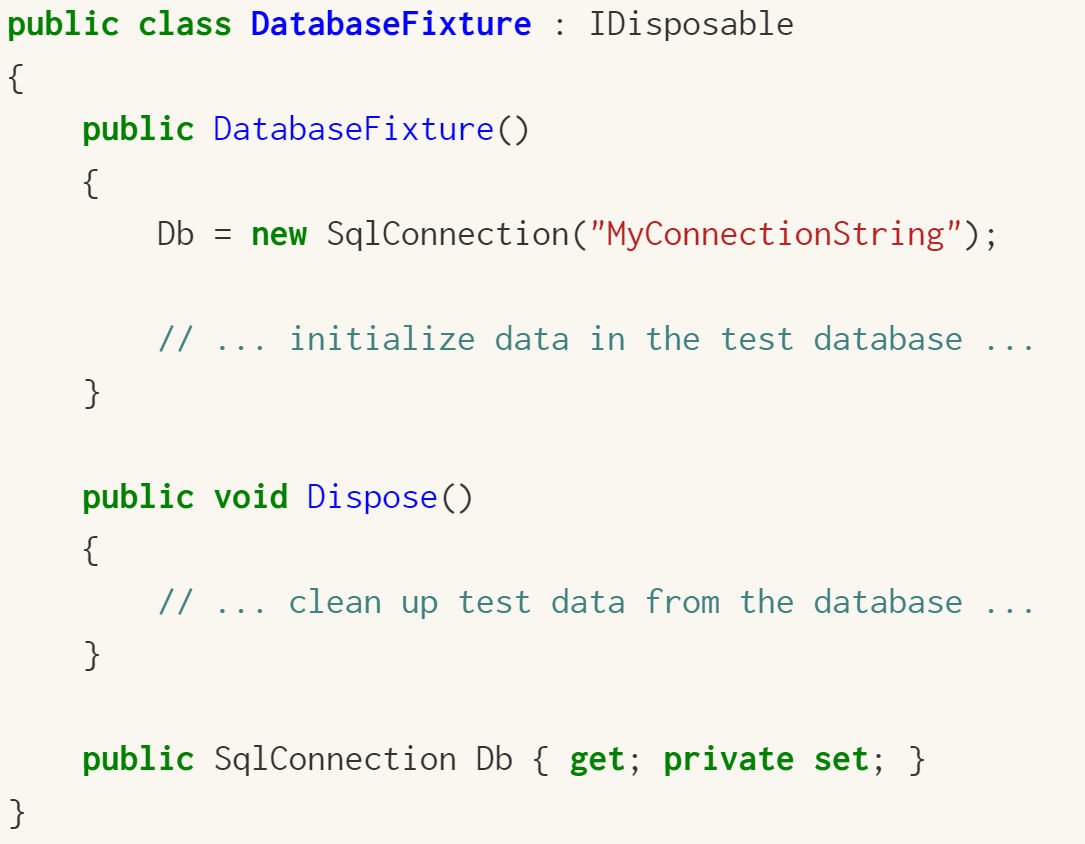 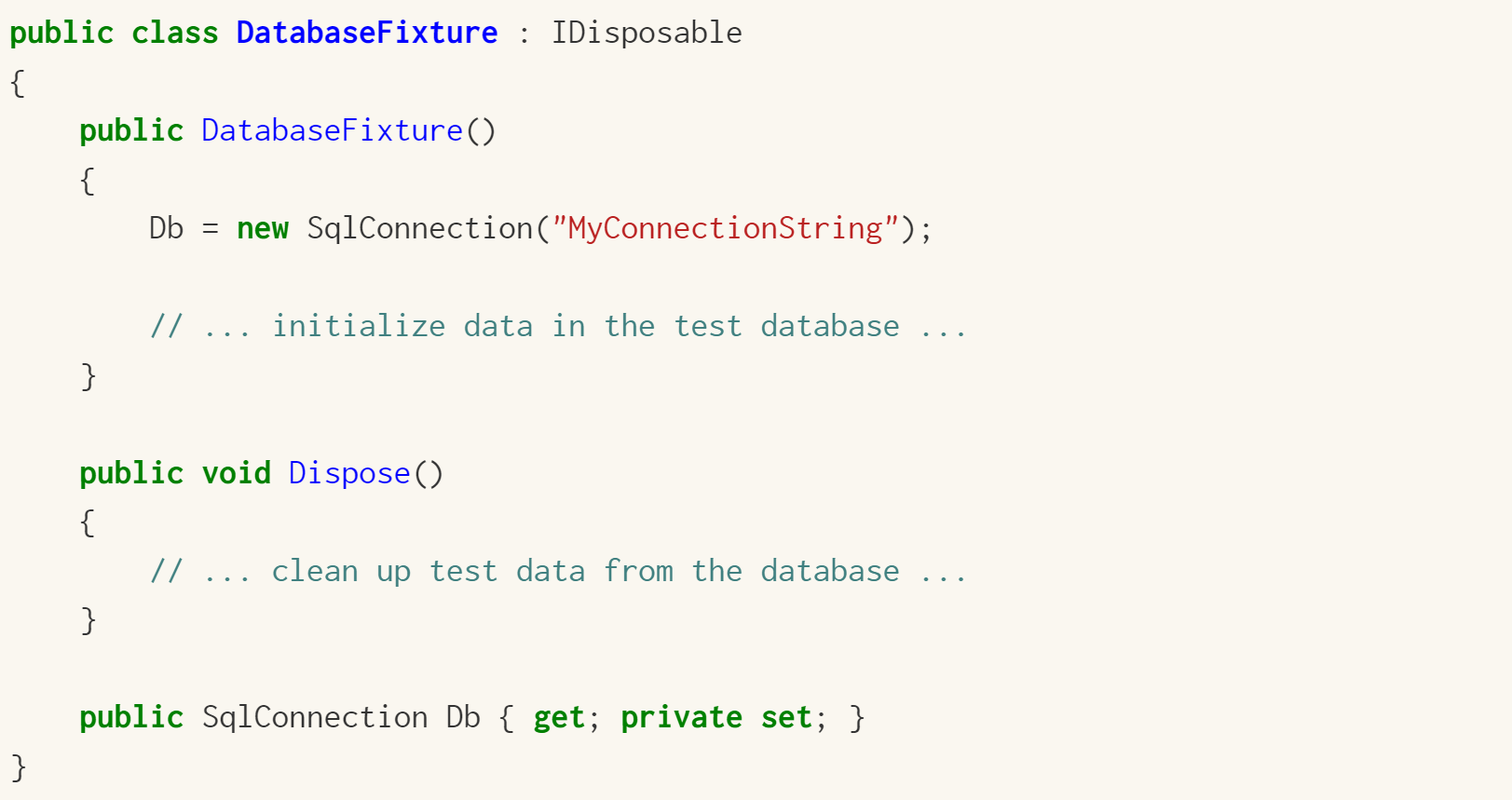 Class Fixtures 
shared object instance across tests in a single class
Constructor and Dispose 
shared setup/cleanup code without sharing object instances
Collection Fixtures
shared object instances across multiple test classes
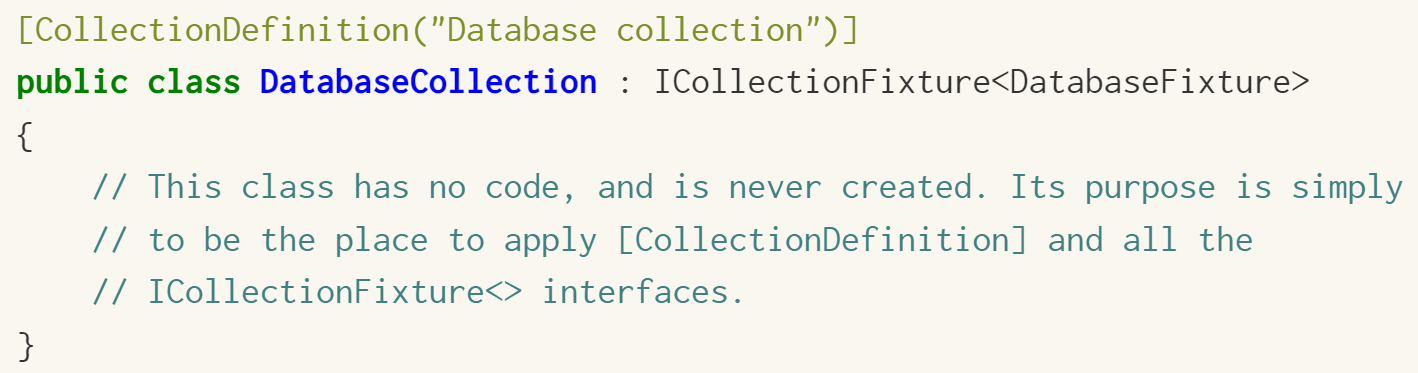 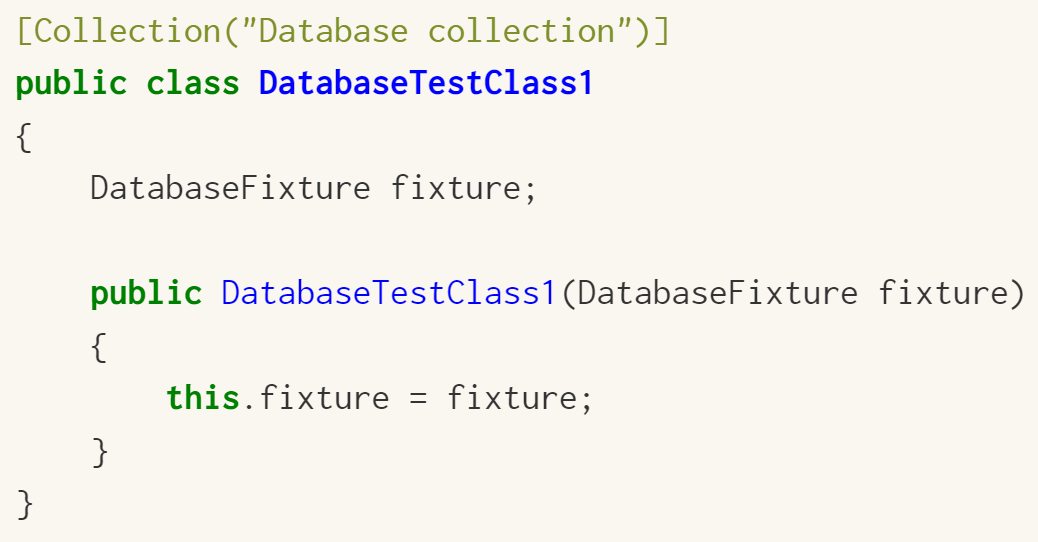 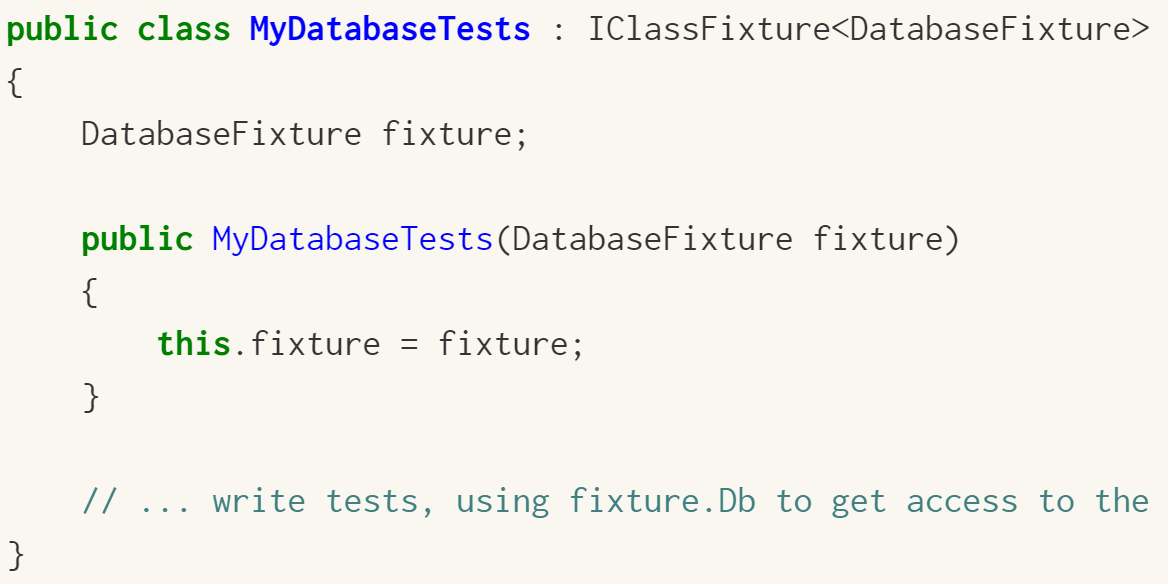 Extensibility
xUnit Extensibility
Assert (Sample: AssertExtensions )Use 3rd party assertions or create custom 
Before/After (Sample : UseCulture)Run code before & after each test runs
Class Fixtures (Sample : ClassFixtureExample)Run code before & after all tests in test class 
Collection Fixtures (Sample: CollectionFixtureExample )Run code before & after all tests in test collection
Theory Data (Sample: ExcelDataExample )Provide new DataAttribute
Test Ordering (Sample: TestOrderExamples)
Traits (Sample: TraitExtensibility)
FactAttribute (Sample: TheoryAttribute)What does it mean to be a test?
Test frameworksWhat does it mean to find and run tests?
Runners
Mocking
Mock objects
Do behavioral assertions for SUT
Only cares about whether the unit to be tested is correct
Do not care about the correctness of DOC
DON’T
CARE!!
SUT
DOC
Test Code
Stubs and mocks
When testing an object X, that depends on an object Y
●
replace the real Y with a fake Y
●
Benefits
●
Only test one thing (X) at a time  Faster tests (Y may be slow)  Simpler (Y may depend on Z etc)
●
NotifierTest
●
●
Examples:
Notifier
IEmailSvc
●
Time  Database  Email  HttpContext
●
●
EmailSvcStub
EmailSvc
●
●
Stubs
Hand crafted
●
More effort to write
●
Easier to maintain
●
Can be more "black box" than mocks
●
Mocks
Mocks are automatically generated stubs
●
Easy to use
●
More "magical"
●
More effort to maintain
●
Stubs - example
public class EmailSvcStub : IEmailSvc
{
public int NumberOfEmailsSent { get; set; }

public void SendEmail()
{
++NumberOfEmailsSent;
}
}
[Test]
public void Trigger()
{
// setup
var emailSvc = new EmailSvcStub();  var notifier = new Notifier(emailSvc);

// invoke  notifier.Trigger();

// verify
Assert.That(emailSvc.NumberOfEmailsSent, Is.EqualTo(1));
}
Mocks - example
[Test]
public void Trigger()
{
// setup
var emailSvc = Substitute.For<IEmailSvc>();  var notifier = new Notifier(emailSvc);

// invoke  notifier.Trigger();

// verify  emailSvc.Received(1).SendEmail();
}
Comparing xUnit.net with other Frameworks
Comparing xUnit.net to other frameworks
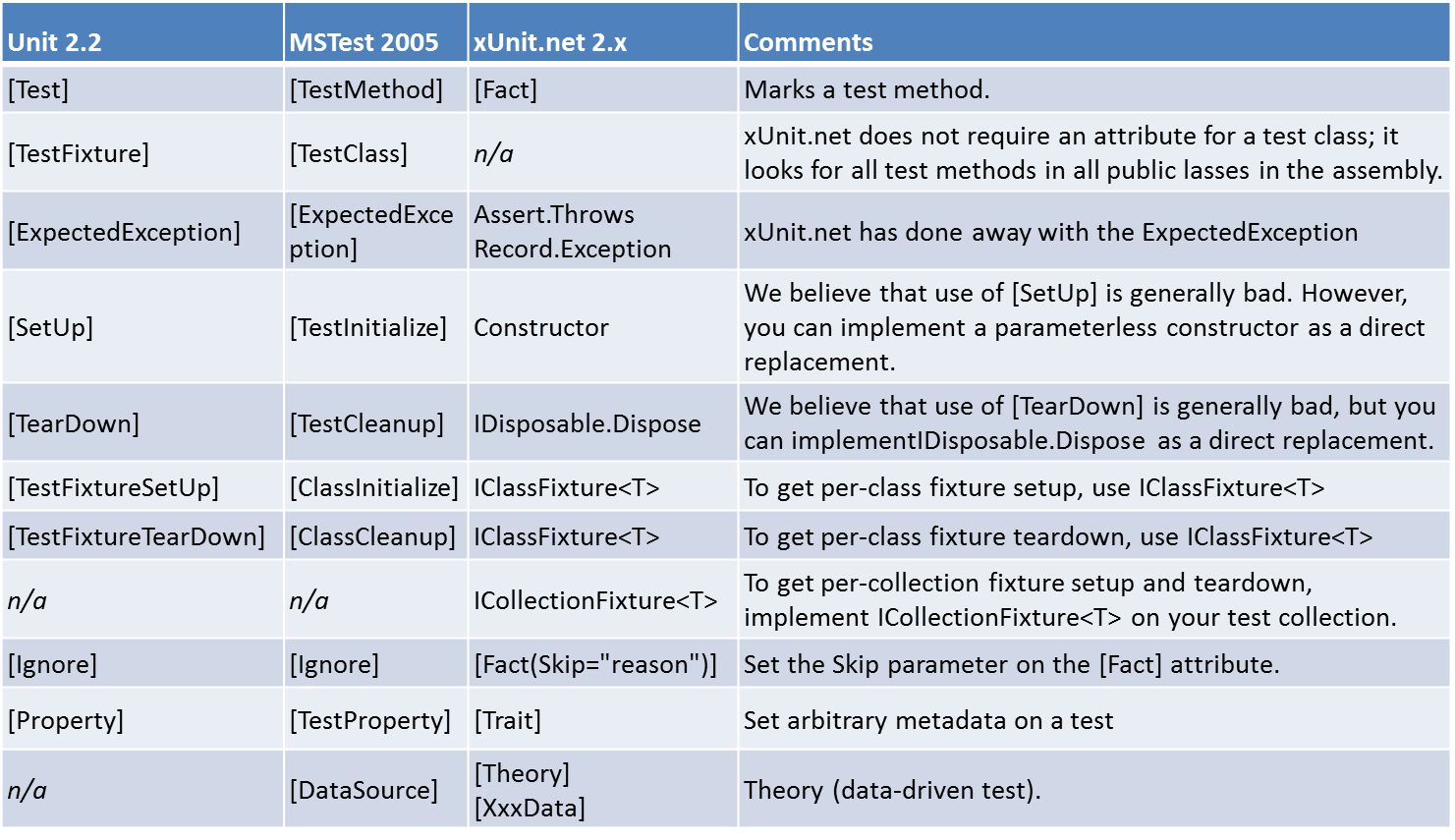 Comparing xUnit.net to other frameworks
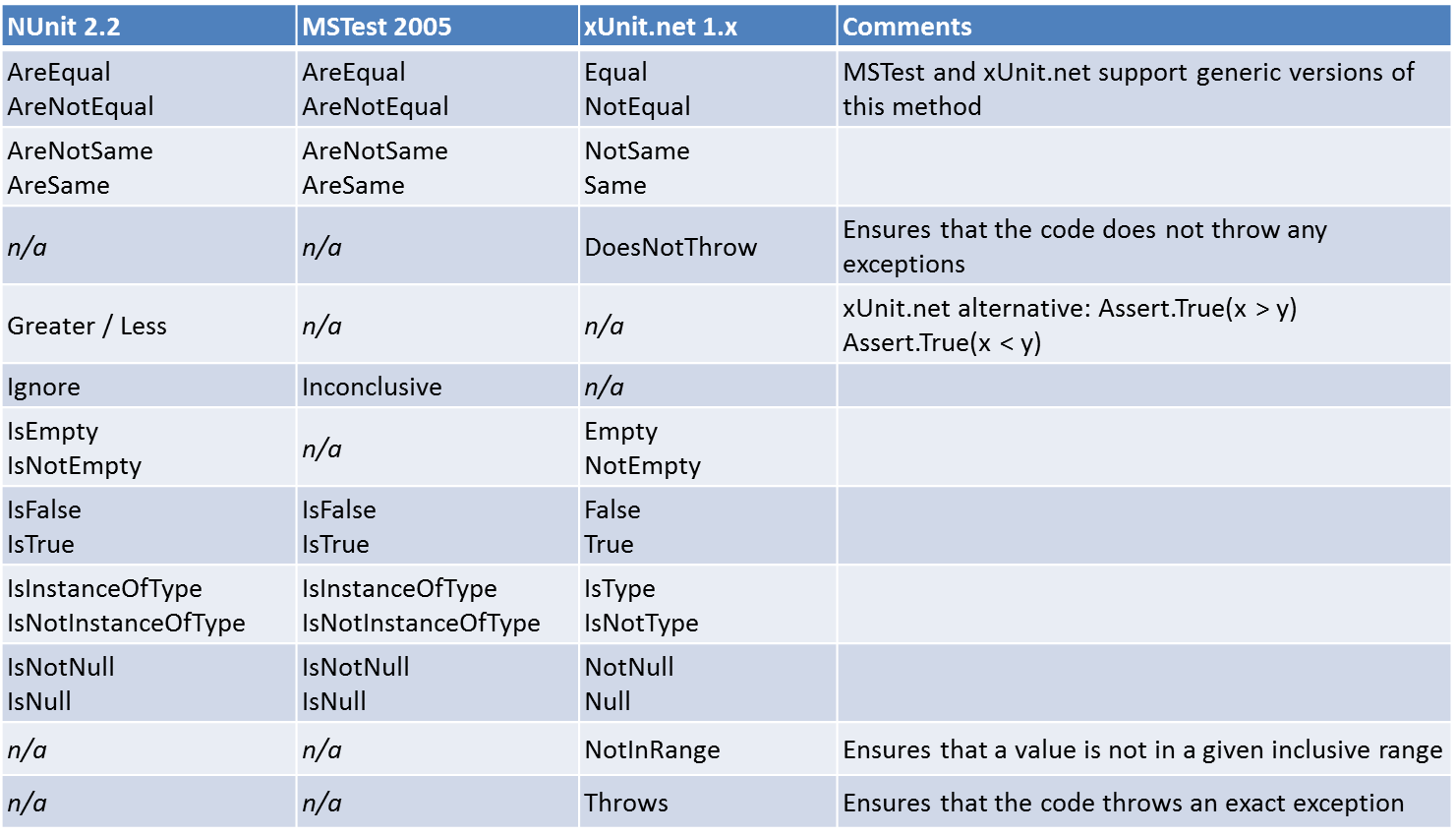